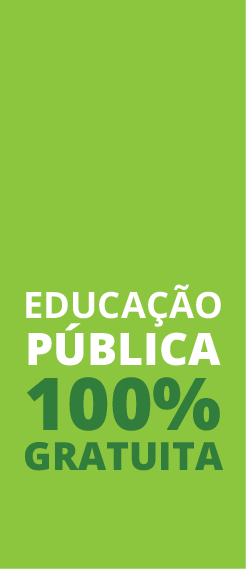 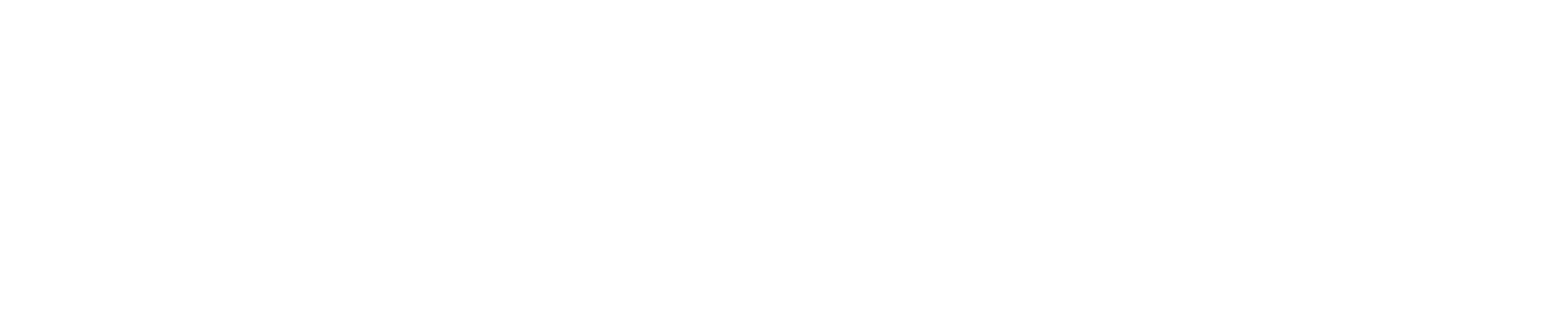 III SEMANA ACADÊMICA DO CURSO TÉCNICO EM MECATRÔNICA (2018)
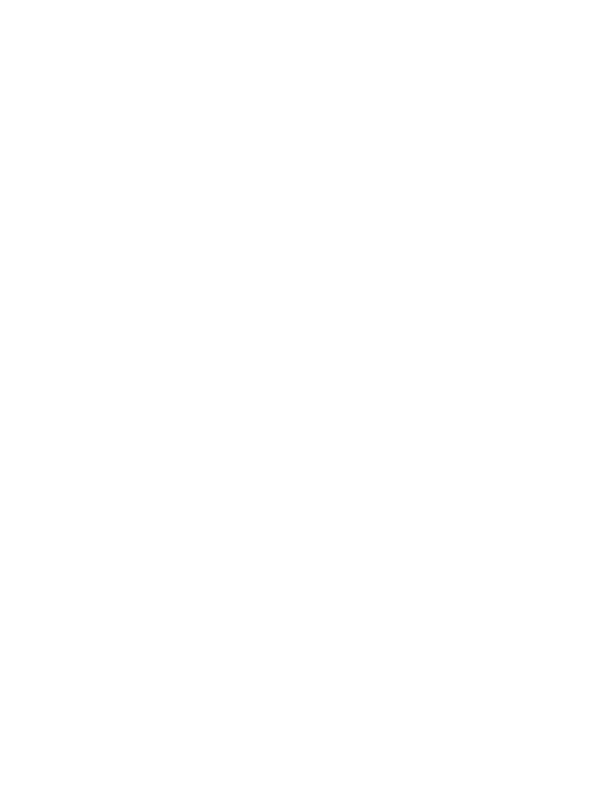 Um resgate histórico:
1ª SEMANA ACADÊMICA DO CURSO DE MECATRÔNICA  E 1º COLÓQUIO MECATRÔNICO (2016)
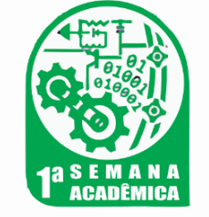 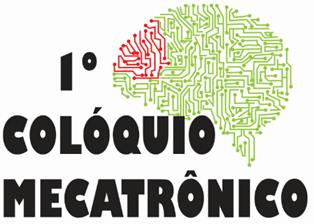 Instituto Federal Sul-rio-grandense | câmpus Novo Hamburgo
2
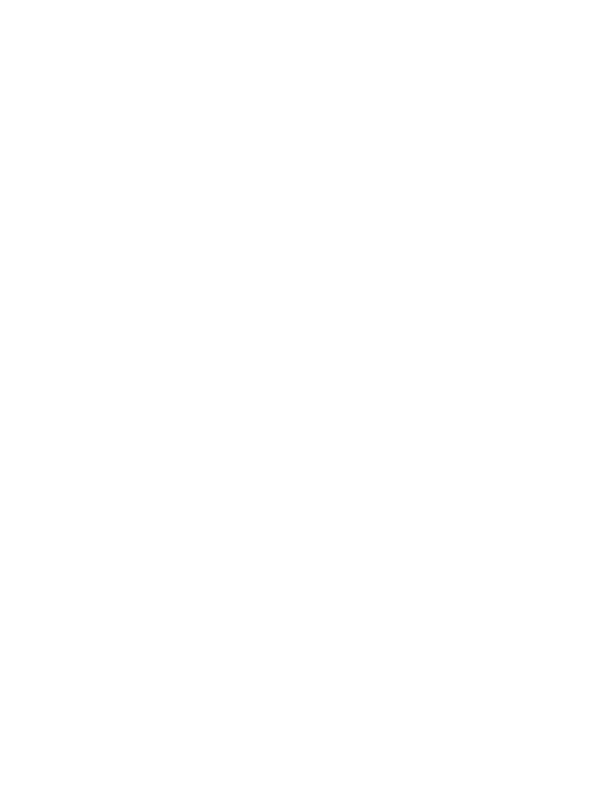 Ensino médio integrado à educação profissional e tecnológica – integrar é...
[...] tornar íntegro, tornar inteiro, o quê? A palavra toma o sentido moral em alguns usos correntes. Mas não é disto que se trata aqui. Remetemos o termo ao seu sentido de completude, de compreensão das partes no seu todo ou da unidade no diverso, de tratar a educação como uma totalidade social, isto é, nas múltiplas mediações históricas que concretizam os processos educativos [...]. Significa que buscamos enfocar o trabalho como princípio educativo, no sentido de superar a dicotomia trabalho manual/trabalho intelectual, de incorporar a dimensão intelectual ao trabalho produtivo, de formar trabalhadores capazes de atuar como dirigentes e cidadãos (CIAVATTA, 2005, p. 84).
Instituto Federal Sul-rio-grandense | câmpus Novo Hamburgo
3
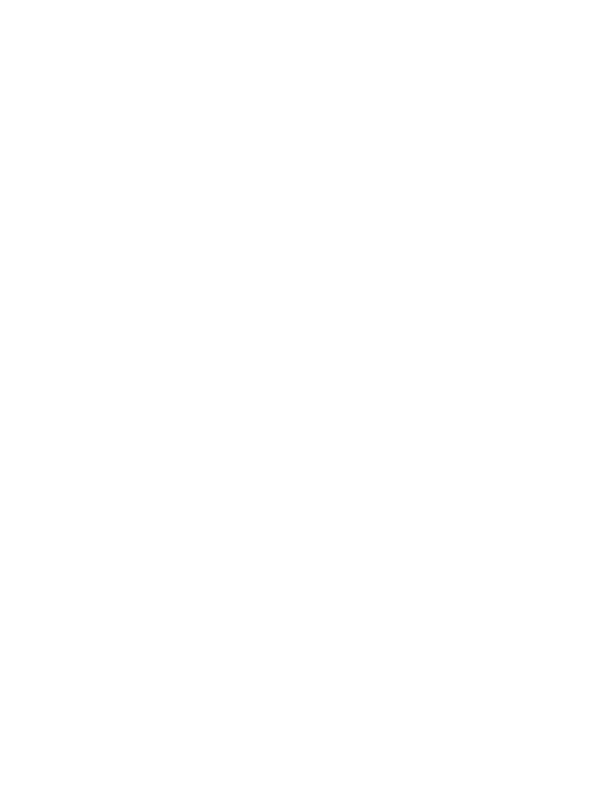 Perfil do egresso
“O exercício profissional deve ter por base os princípios éticos e de valorização humana, com preocupação em relação à sustentabilidade e compromisso com as questões ambientais. Na atuação desse profissional, destacam-se as seguintes atividades: projeto, instalação, operação e manutenção de equipamentos automatizados e robotizados; realização de programação, parametrização, medições e testes de equipamentos automatizados; integração de equipamentos mecânicos e eletrônicos; automação da manufatura; programação e operação de máquinas CNC (Comando Numérico Computadorizado)” (http://intranet.ifsul.edu.br/catalogo/curso/244)
4
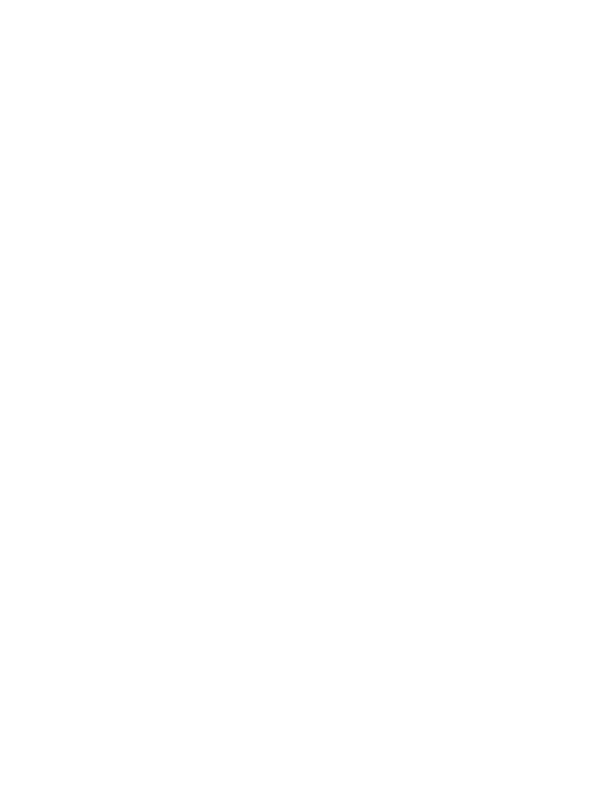 EDITAL 14/2018 - PRÓ-REITORIA DE ENSINO
Tema: Tecnologia e Sociedade
Conceito
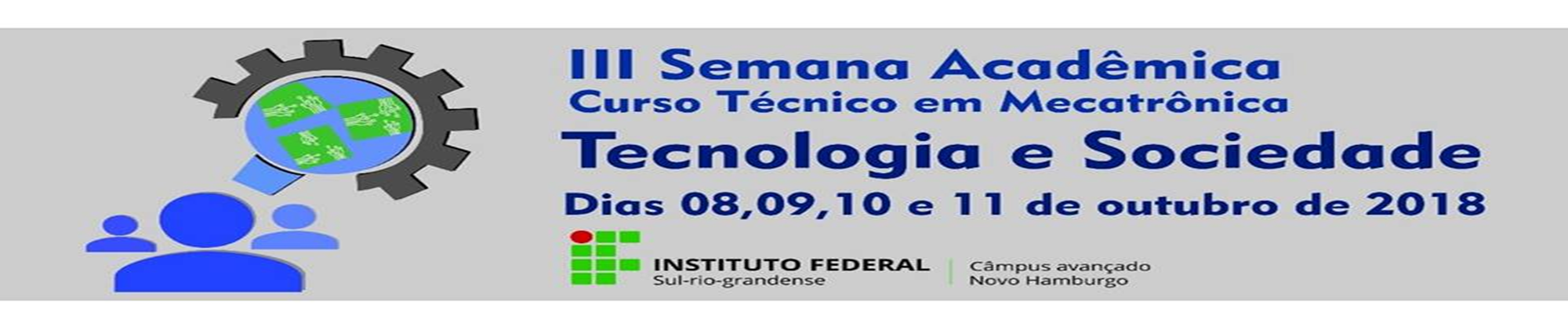 5
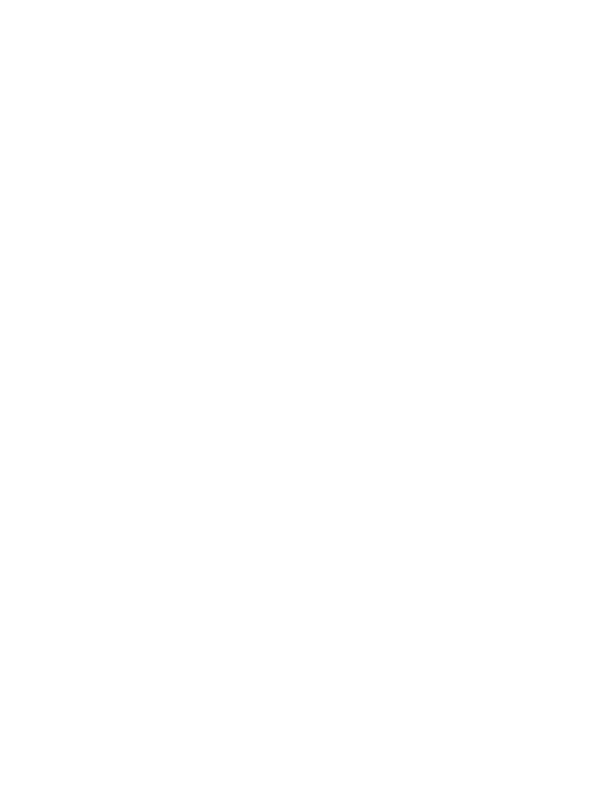 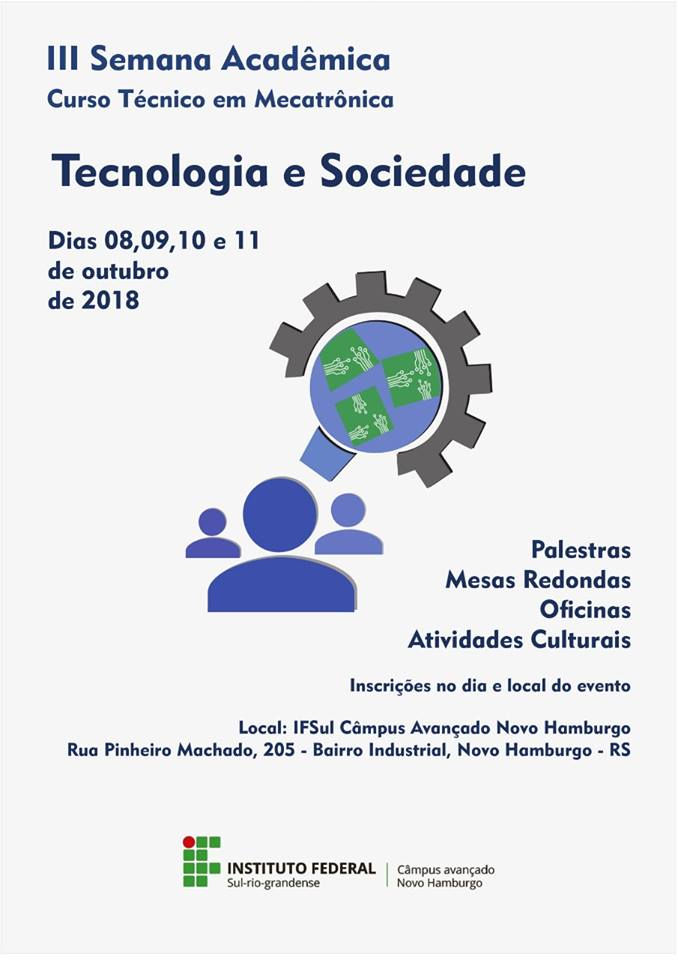 6
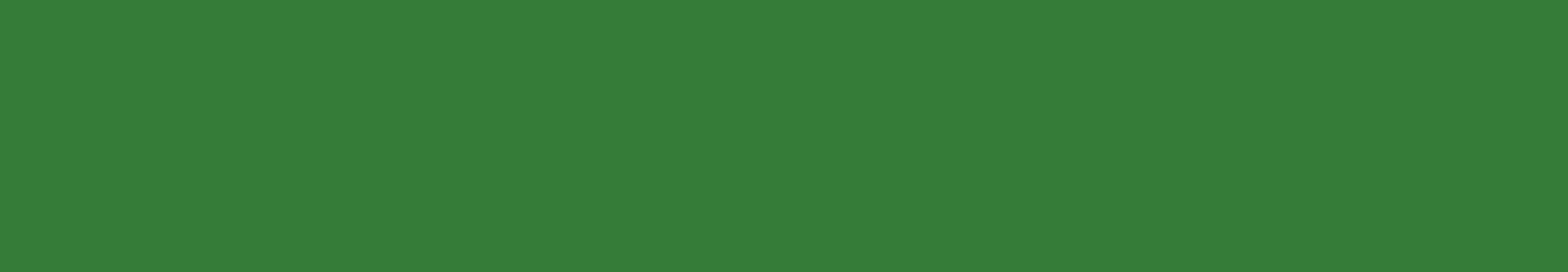 III Semana Acadêmica do Curso Técnico em Mecatrônica ( Dia 8 de outubro)
As turmas do Ensino Médio Integrado -Técnico em Mecatrônica realizaram Visita Técnica à Empresa Perto/Grupo Digicon.

Abertura Oficial da Semana Acadêmica - Palestra de abertura com Cenira Cristina Verona - Tintas Killing e Atividade Cultural.

O encerramento da noite foi com a apresentação do Grupo de dança contemporânea da Escola Municipal de Artes Carlos Alberto de Oliveira - professora Carla Macedo.
Instituto Federal Sul-rio-grandense
7
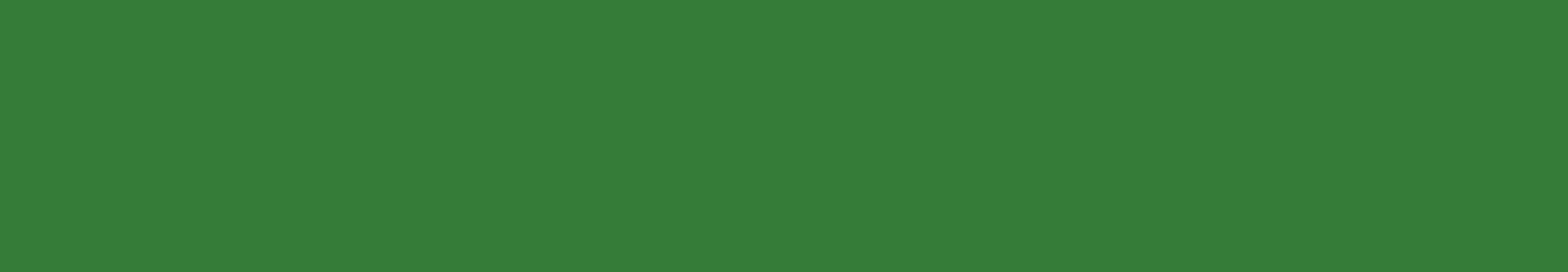 III Semana Acadêmica do Curso Técnico em Mecatrônica ( Dia 9 de outubro)
No segundo dia da nossa III Semana acadêmica: "Tecnologia e Sociedade“ O que Impressionou foi a diversidade das atividades desenvolvidas:

OFICINAS:💃Dança do Ventre - Ministrante: Marina Peretto

Soldagem de Placas Eletrônicas com Alta Confiabilidade- Ministrante: Moisés Beck

Lógica-Ministrante: Bruna Flesch
Instituto Federal Sul-rio-grandense
8
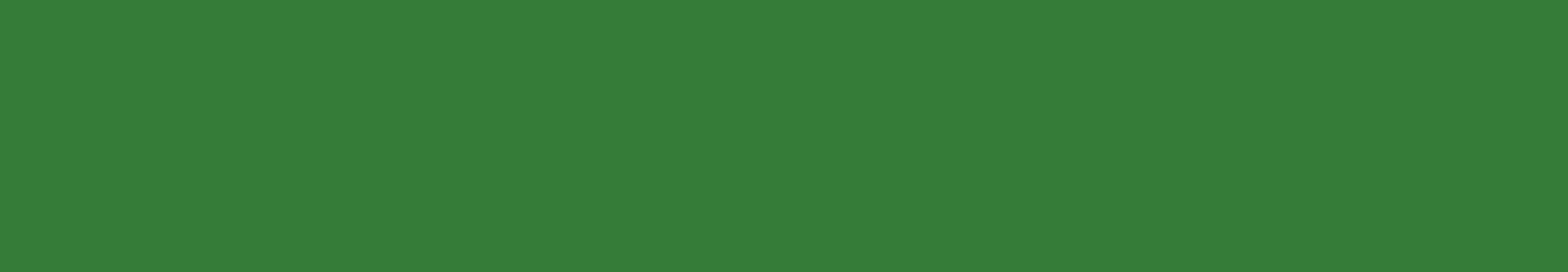 III Semana Acadêmica do Curso Técnico em Mecatrônica ( Dia 9 de outubro)
Simulação de Circuitos em Ferramenta de CAD-Ministrante: Josías Martins

Confecção de Bolsas com Materiais Alternativos-Ministrante: Bruna Flesch (Gidi e Eva)

Chás -Ministrante: Bruna Flesch (Gidi e Eva)

Estrutura Molecular dos Números -Ministrante: Juneor Brehm

Além das oficinas tivemos a palestra sobre o tema: Como manter-se saudável mentalmente com a velocidade das exigências contemporâneas - Ministrante Jean Carlos Souza

Aconteceu também o Torneio de Xadrez, Coordenado pela professora Fernanda Goldani
Instituto Federal Sul-rio-grandense
9
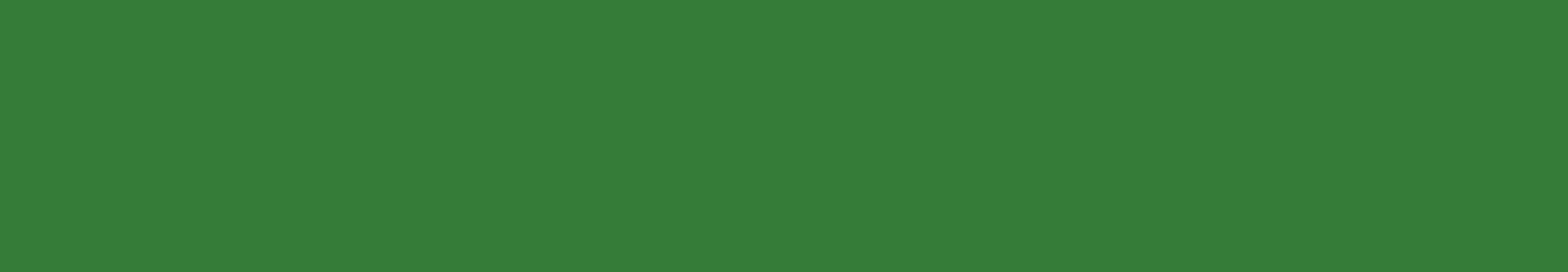 III Semana Acadêmica do Curso Técnico em Mecatrônica ( Dia 10 de outubro)
No turno da manhã aconteceu a Palestra" Inovação e Indústria 4.0" por João Peixoto da UERGS de Porto Alegre.
À tarde uma Mesa Redonda sobre o mesmo tema contou com a presença além de João Peixoto, de Guilherme Velasco da empresa Expert Racing Parts. 
À noite iniciou com as apresentações de Danças Urbanas pelos dançarinos Bárbara Vasconcelos, Deivid Correa e Felipe Luís da Silveira (estudante do Curso Técnico em Mecatrônica Integrado ).
Seguiu-se a apresentação do Grupo de Danças Afro-Brasileiras da Escola Municipal de Arte - Carlos Alberto de Oliveira que contou com a participação da estudante Nayane de Castro Dias também do Curso Técnico em Mecatrônica Integrado.
As atividades do terceiro dia encerraram-se com uma mesa redonda sobre a temática Tecnologia e Sociedade em que participaram os convidados Gregório Grisa do IFRS; Luciana La Ponte do IFSul- Sapucaia do Sul.
Instituto Federal Sul-rio-grandense
10
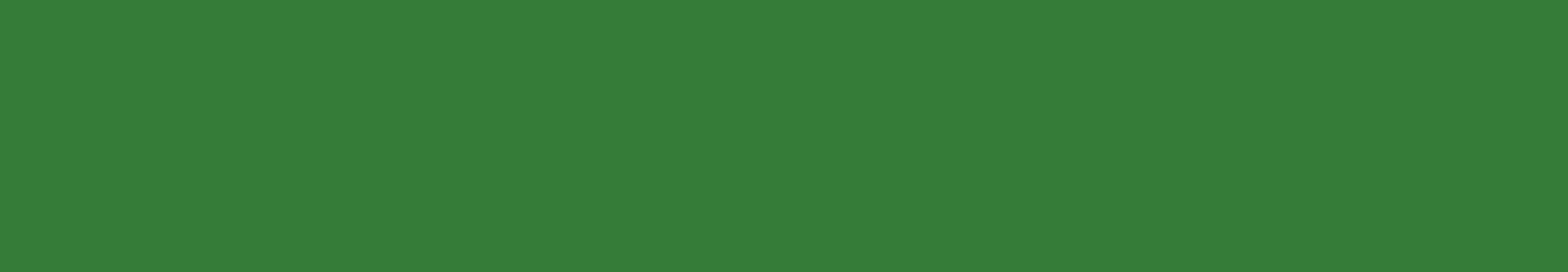 III Semana Acadêmica do Curso Técnico em Mecatrônica ( Dia 11 de outubro)
Mesa redonda sobre o tema o Perfil do Profissional com Iran Pilon da empresa GE Health Care e Enio Schulz da empresa Altus
Oficina de capoeira com Davi Ernani de Souza" Mestre Pomba Negra"
Oficina de Xadrez com a Professora Fernanda Goldani
Oficina de Literatura com Jeferson Tenório.
Depoimento do egresso do Curso Técnico em Mecatrônica Cristiano Lessa
Oficina de Inclusão com a representante do NAPNE Vanessa Dagostin Pires e Marcelio Adriano Diogo do IFSul - Câmpus Sapucaia do Sul
Palestra de Automação e IOT com Marcos Schneider da empresa Destro Roberto
11
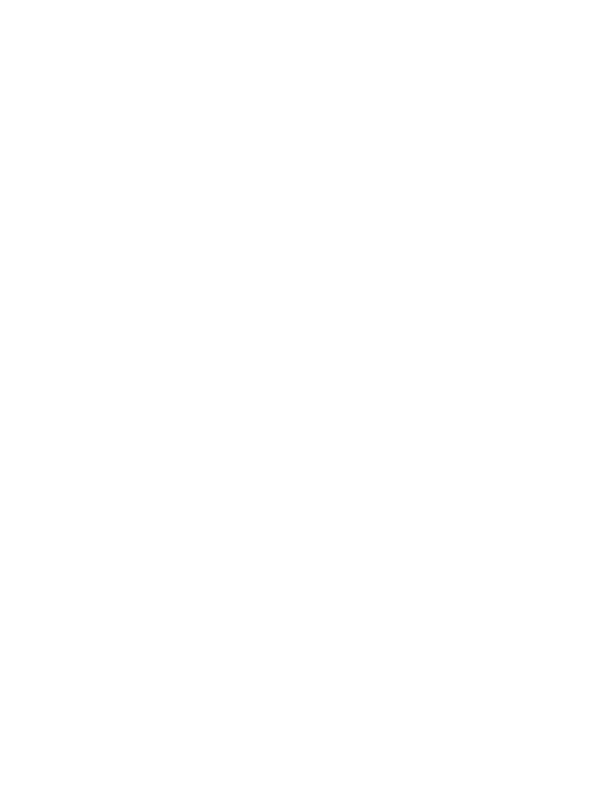 Avanço da Semana Acadêmica da Mecatrônica para 2019
11 a 14 de Novembro de 2019
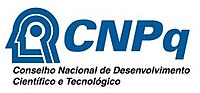 Instituto Federal Sul-rio-grandense | câmpus Novo Hamburgo
12
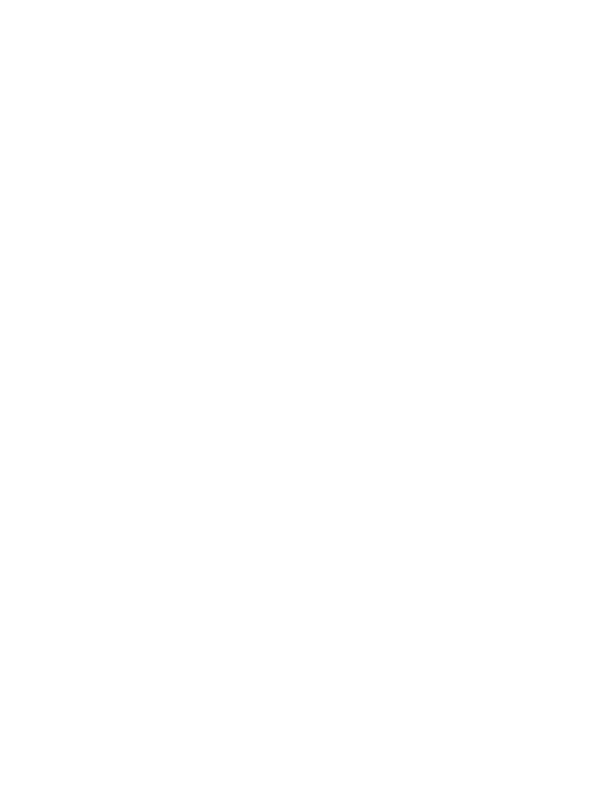 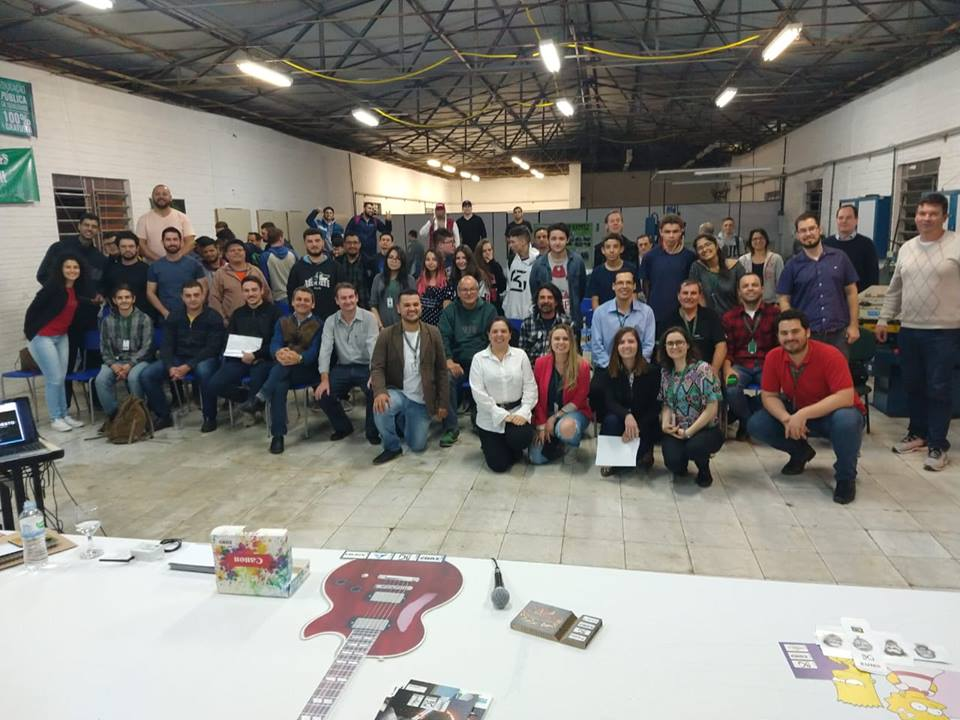 Instituto Federal Sul-rio-grandense | câmpus Novo Hamburgo
13
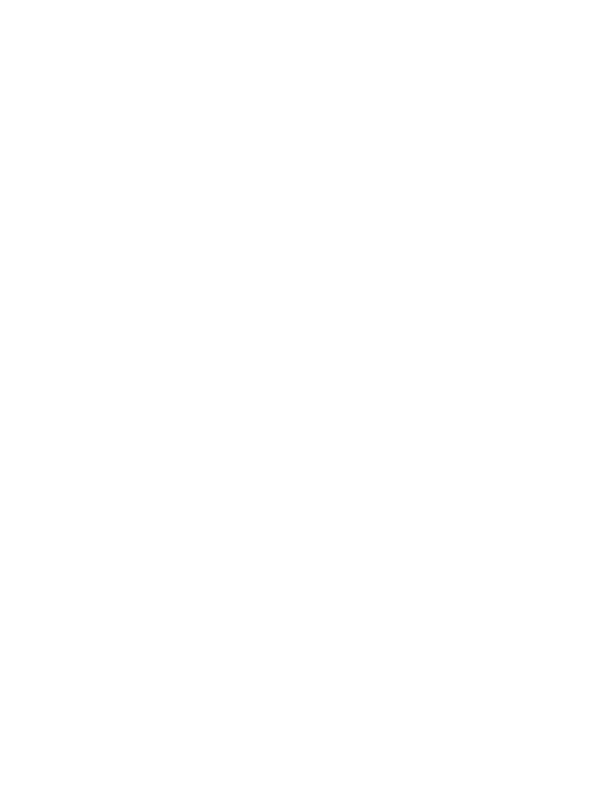 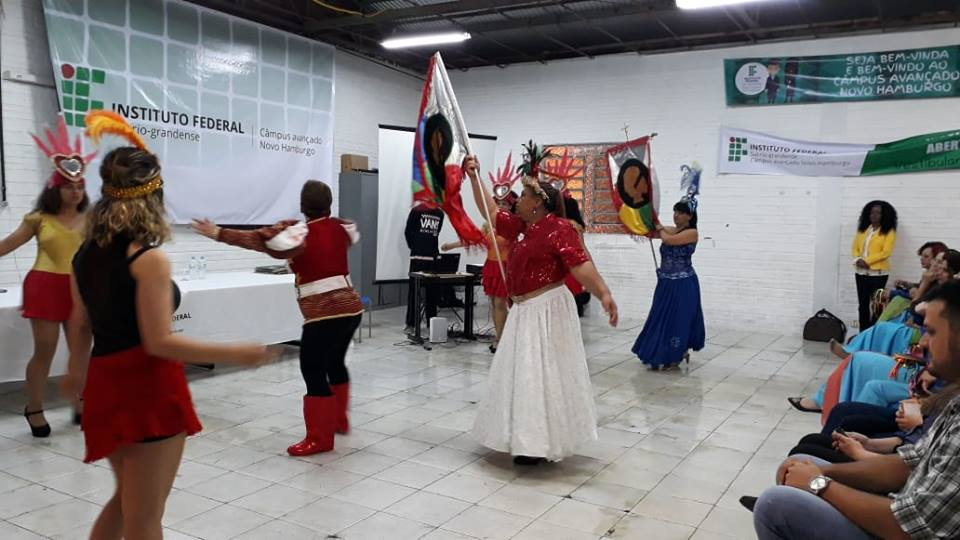 Instituto Federal Sul-rio-grandense | câmpus Novo Hamburgo
14
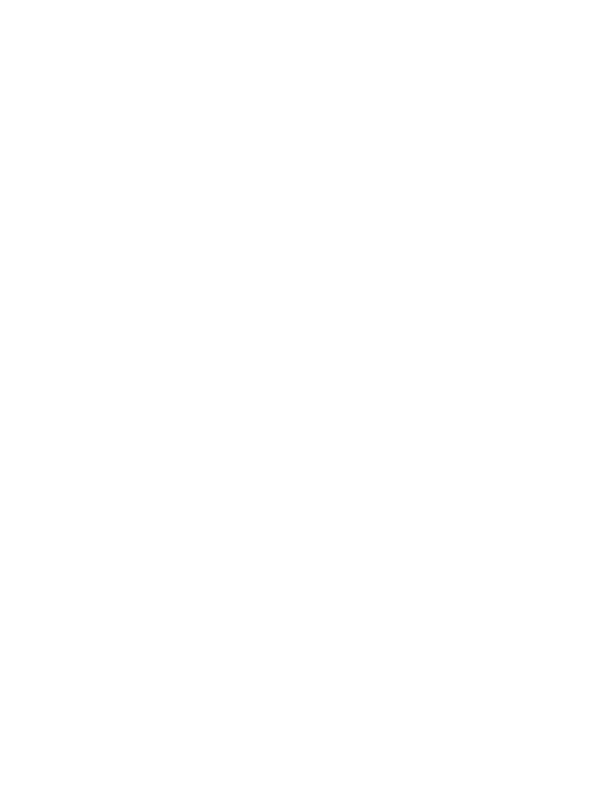 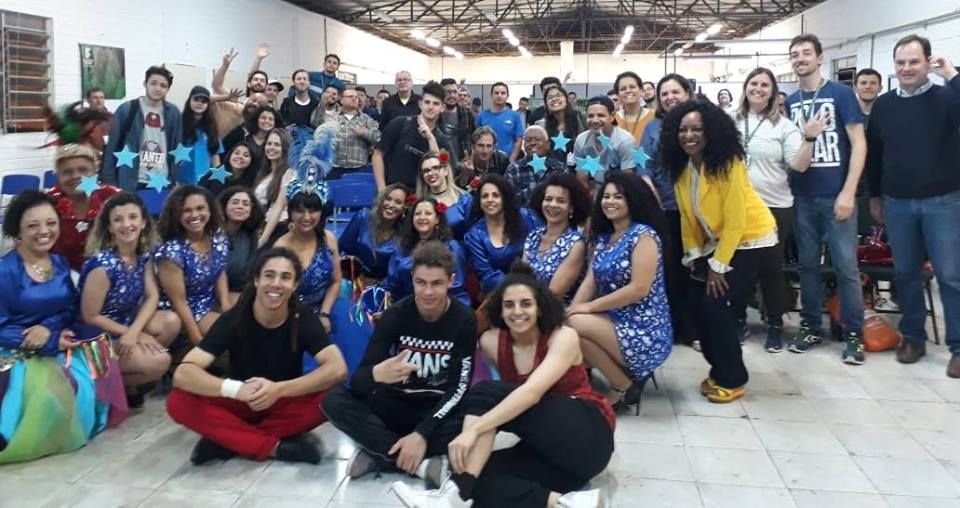 Instituto Federal Sul-rio-grandense | câmpus Novo Hamburgo
15
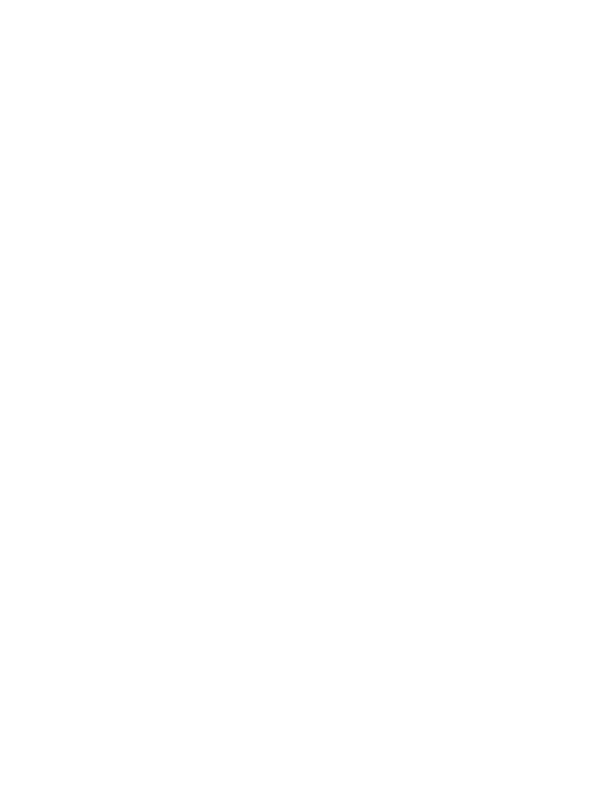 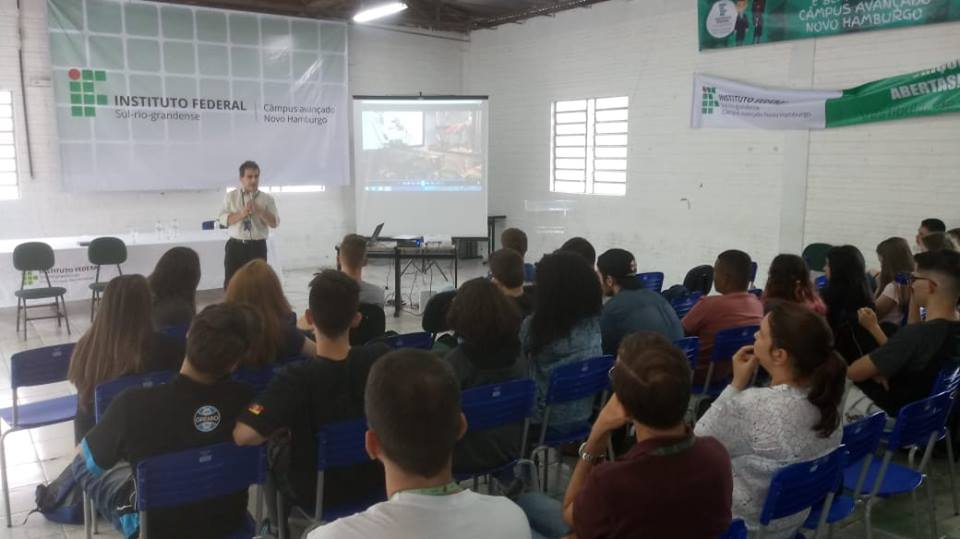 Instituto Federal Sul-rio-grandense | câmpus Novo Hamburgo
16
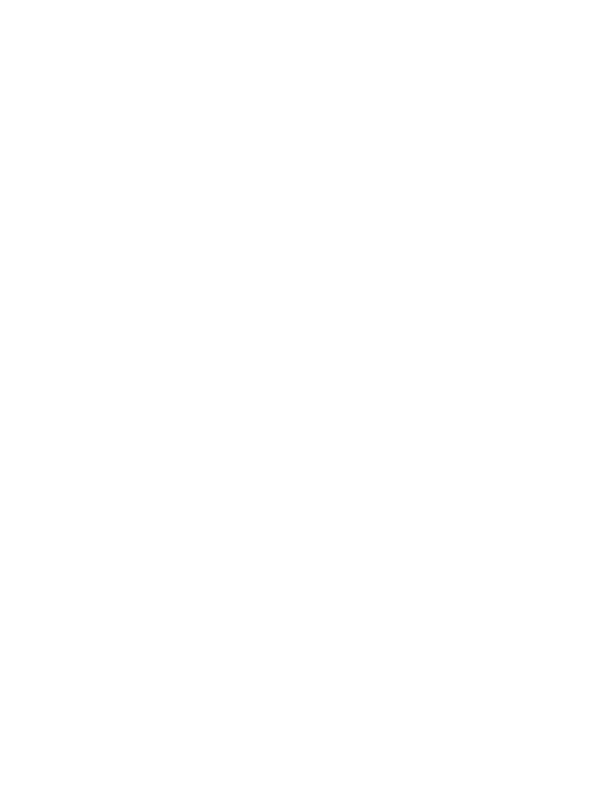 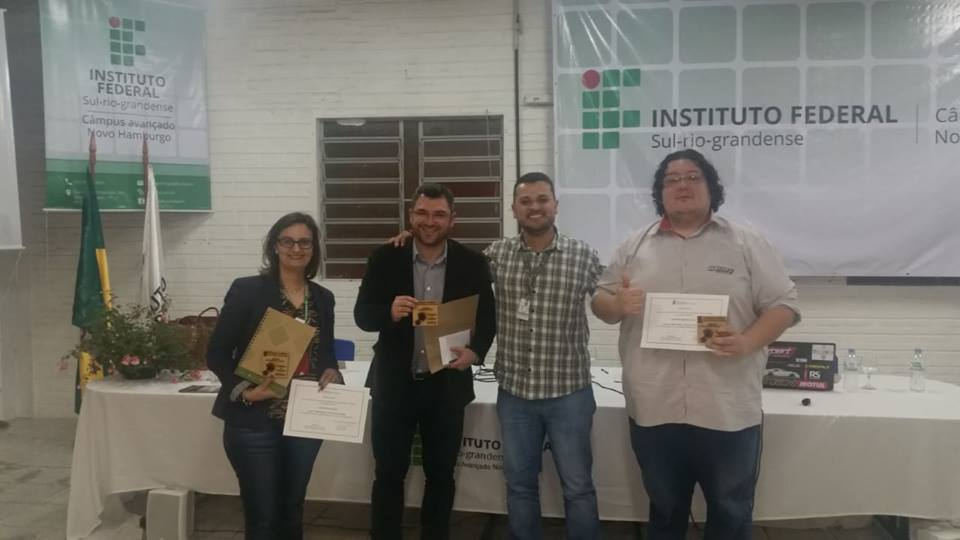 Instituto Federal Sul-rio-grandense | câmpus Novo Hamburgo
17
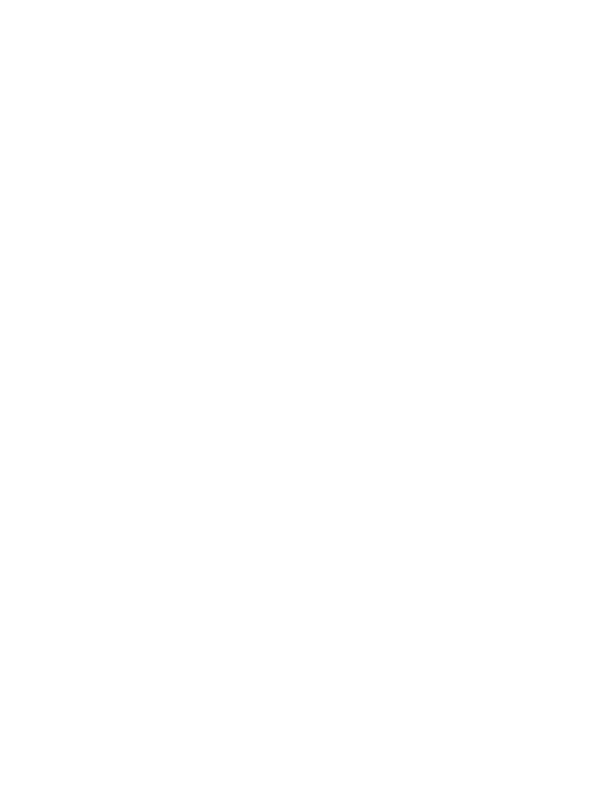 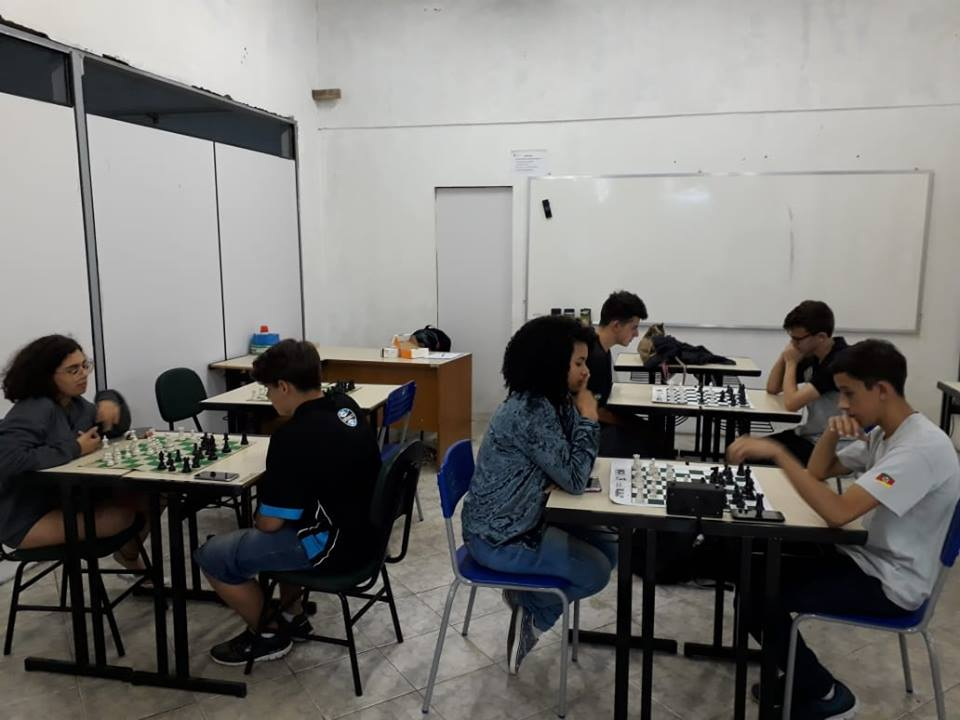 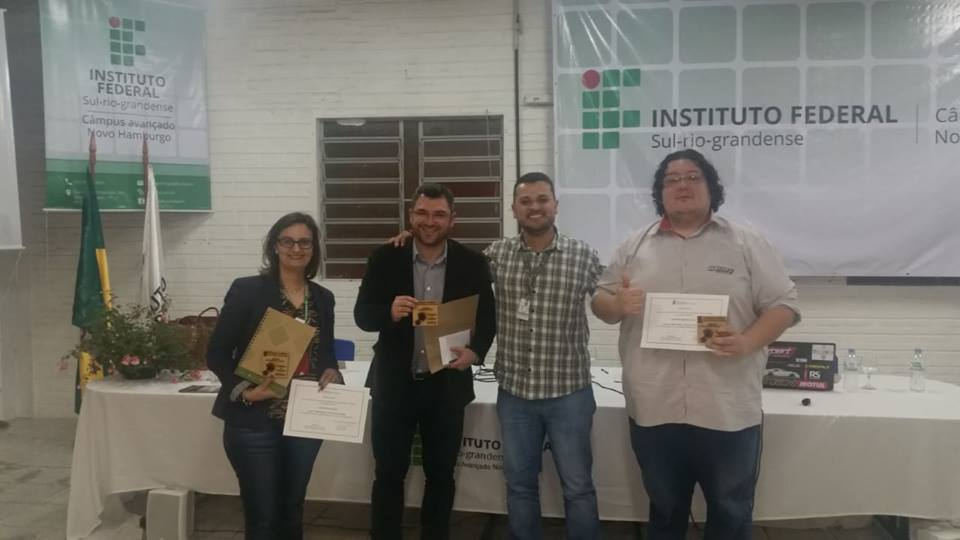 Instituto Federal Sul-rio-grandense | câmpus Novo Hamburgo
18
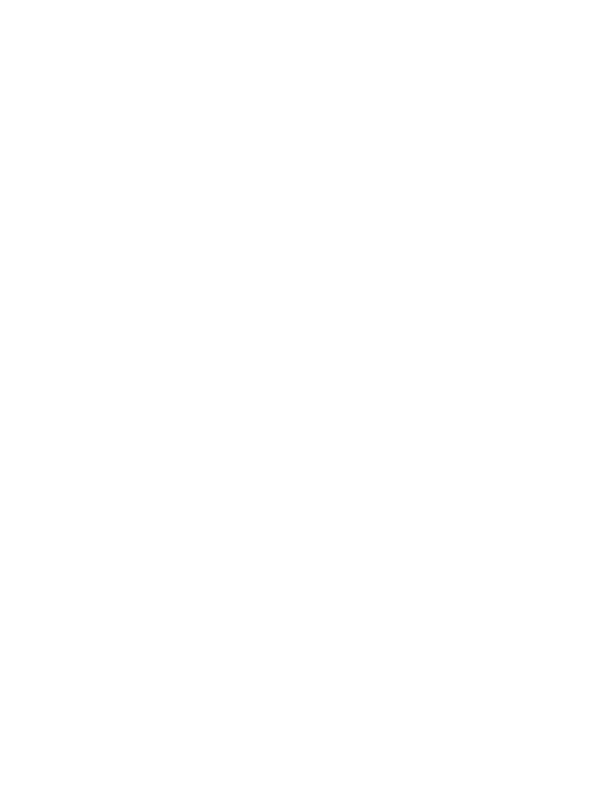 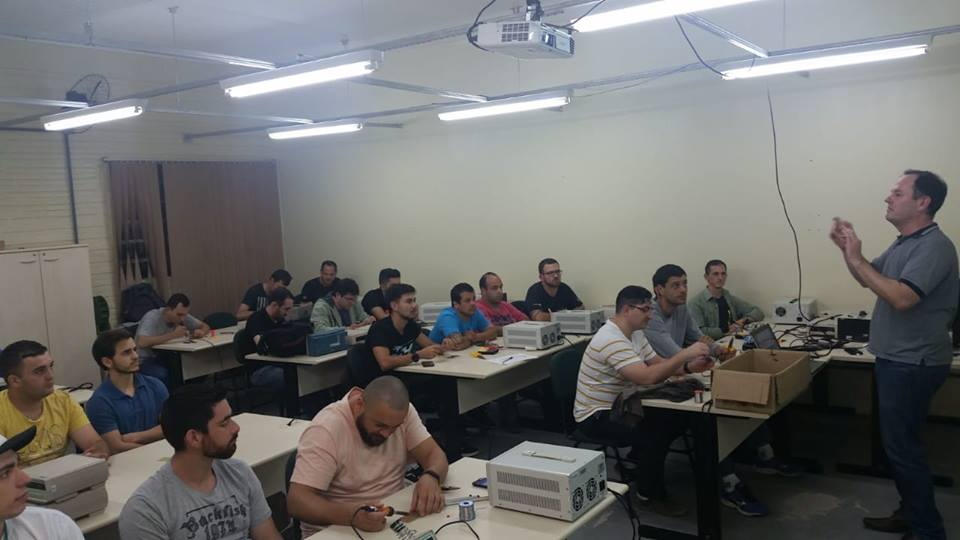 Instituto Federal Sul-rio-grandense | câmpus Novo Hamburgo
19
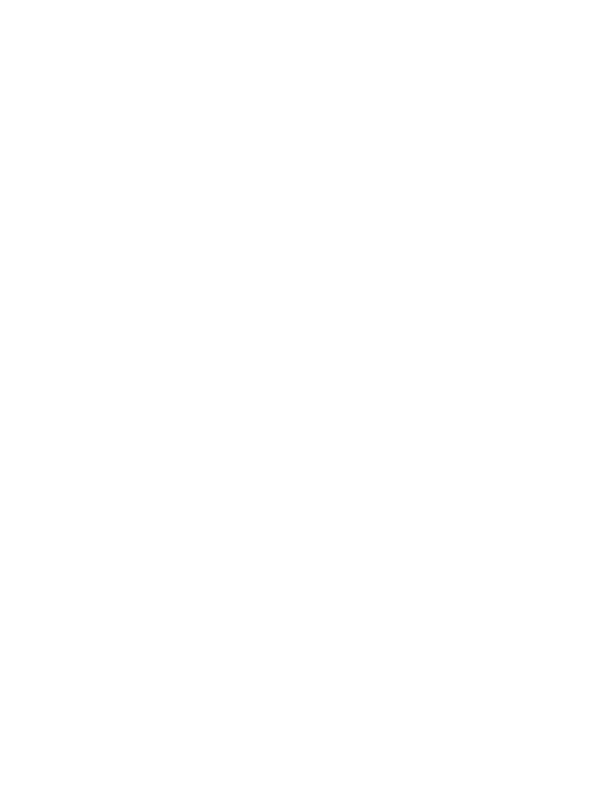 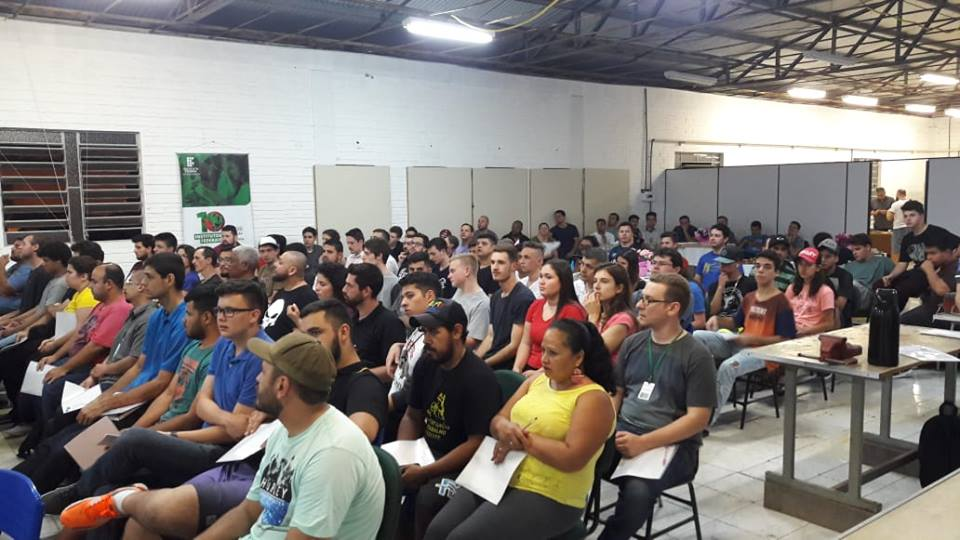 Instituto Federal Sul-rio-grandense | câmpus Novo Hamburgo
20
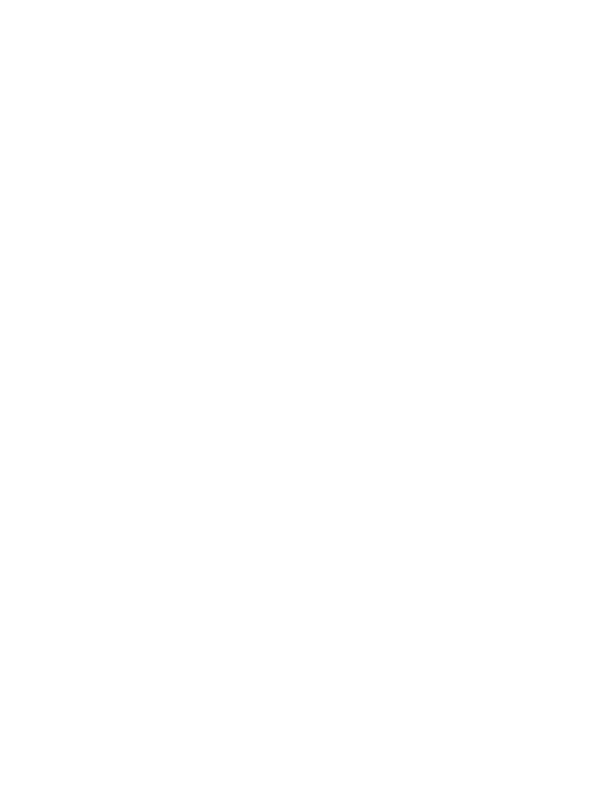 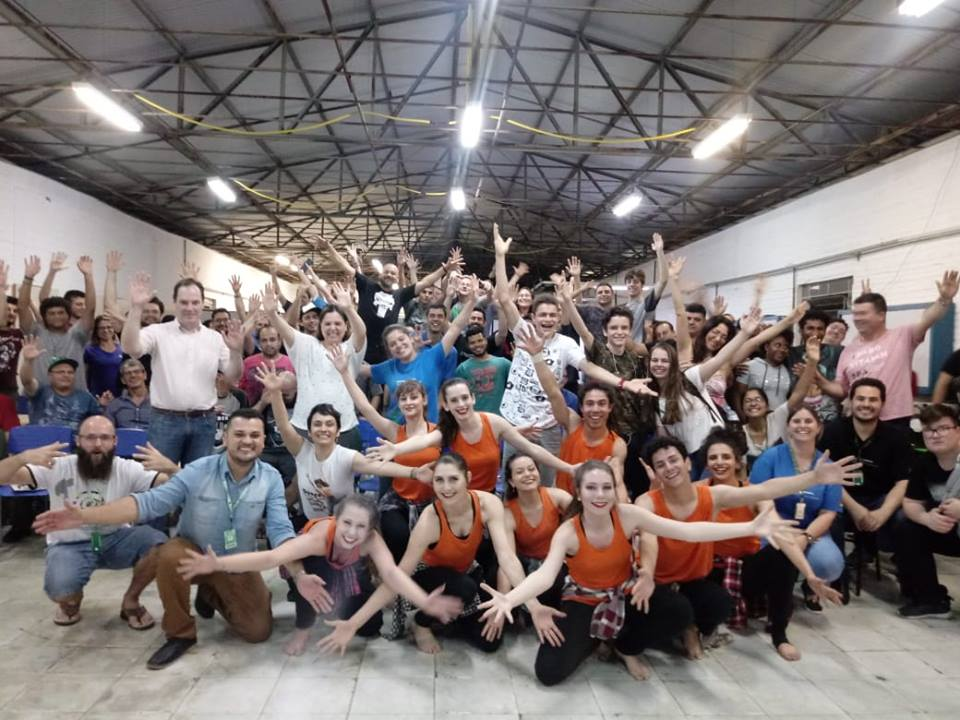 Instituto Federal Sul-rio-grandense | câmpus Novo Hamburgo
21
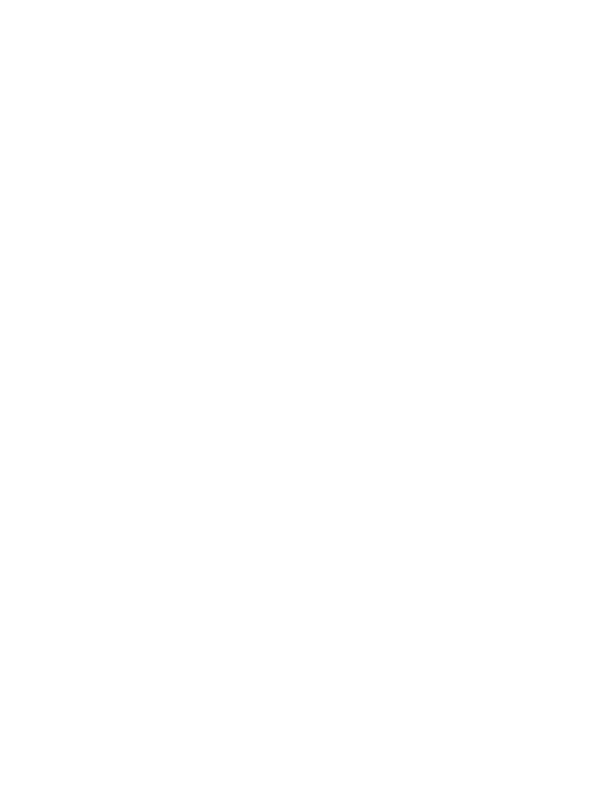 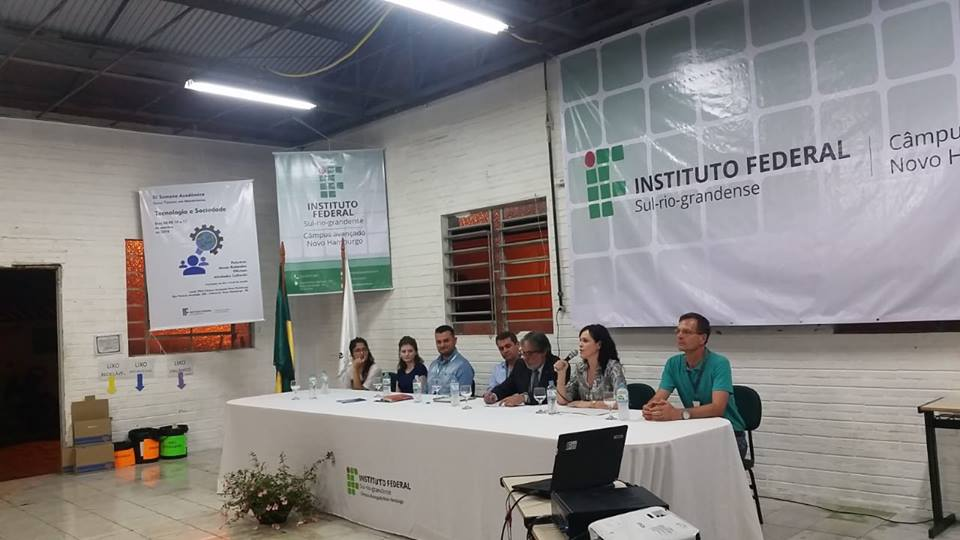 Instituto Federal Sul-rio-grandense | câmpus Novo Hamburgo
22
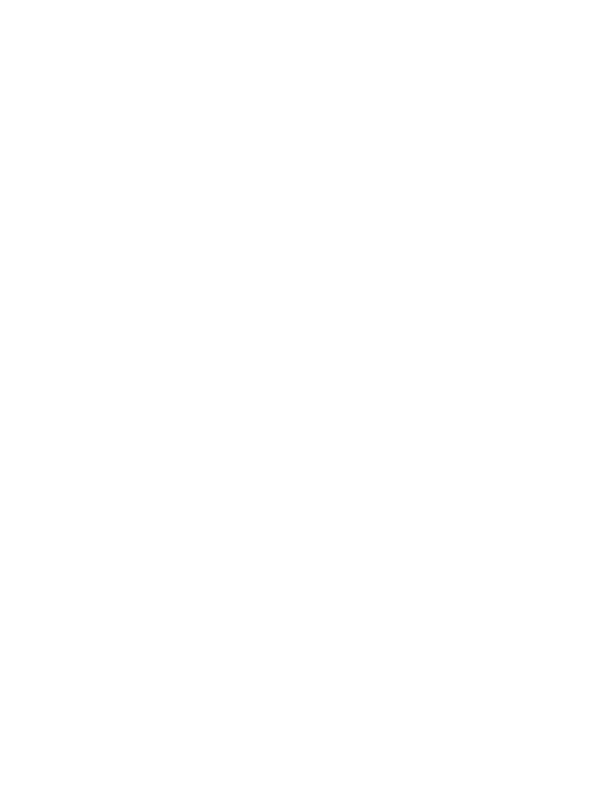 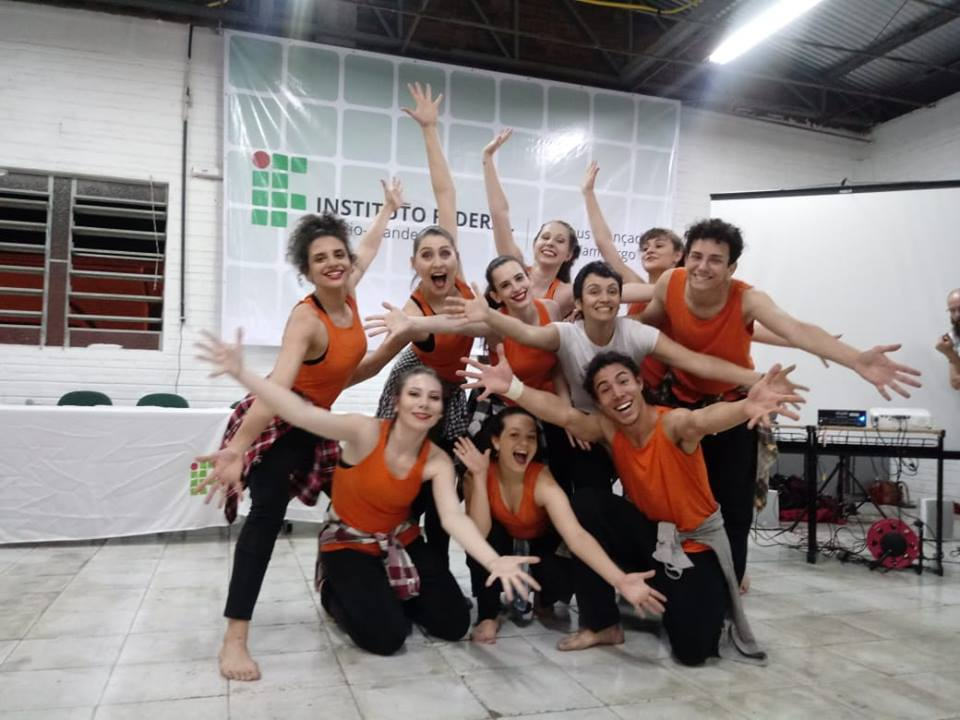 Instituto Federal Sul-rio-grandense | câmpus Novo Hamburgo
23
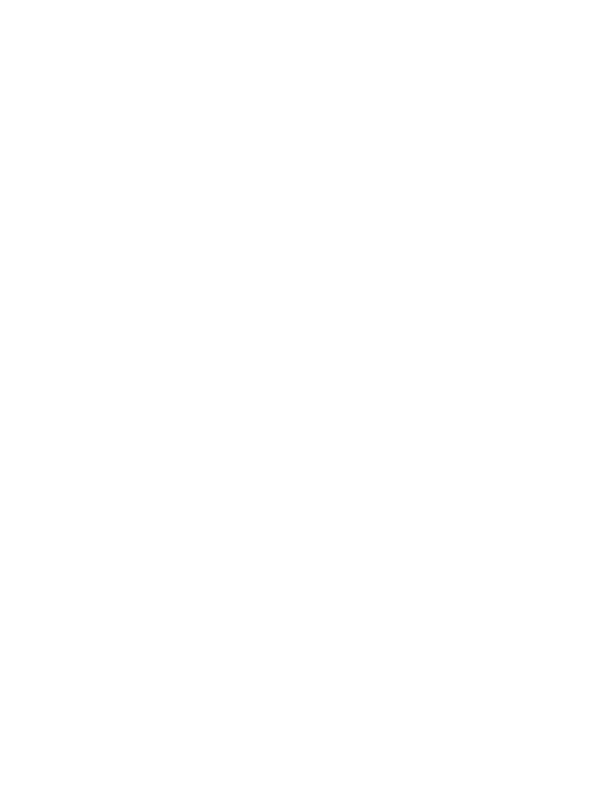 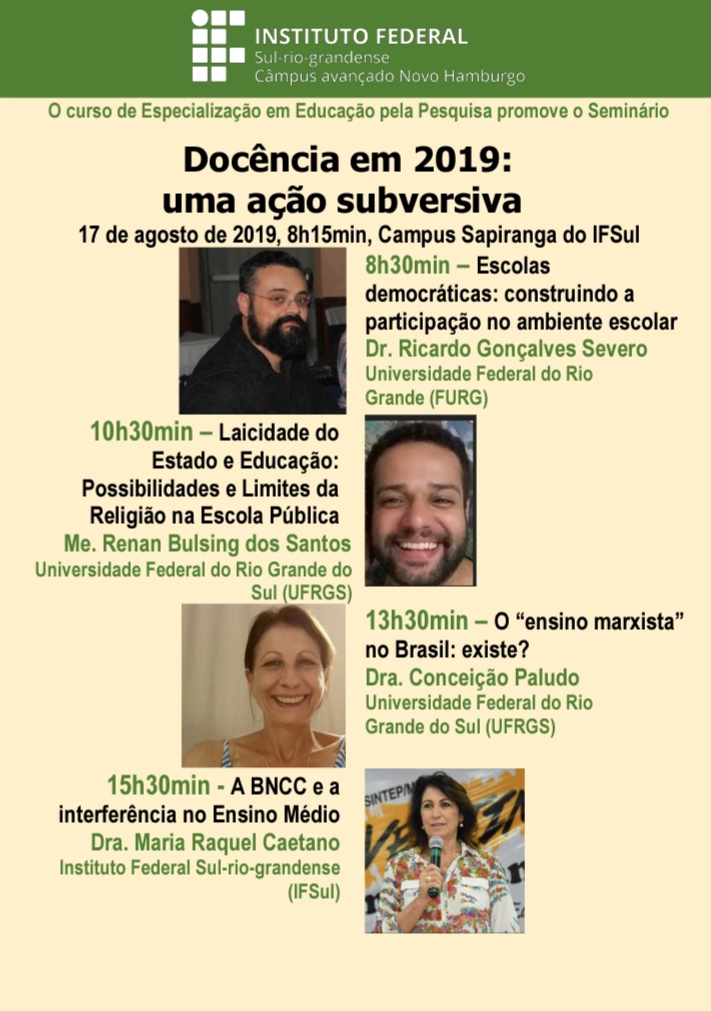 Instituto Federal Sul-rio-grandense | câmpus Novo Hamburgo
24
INSCRIÇÃO -> https://forms.gle/PdpP1NqFosn8bwANA